Falling Asleep at the Wheel
Resolutions for Men
(Malachi 4:6) “He will turn the hearts of the fathers to their children, and the hearts of the children to their fathers; or else I will come and strike the land with a curse."
Never Too Late to Start
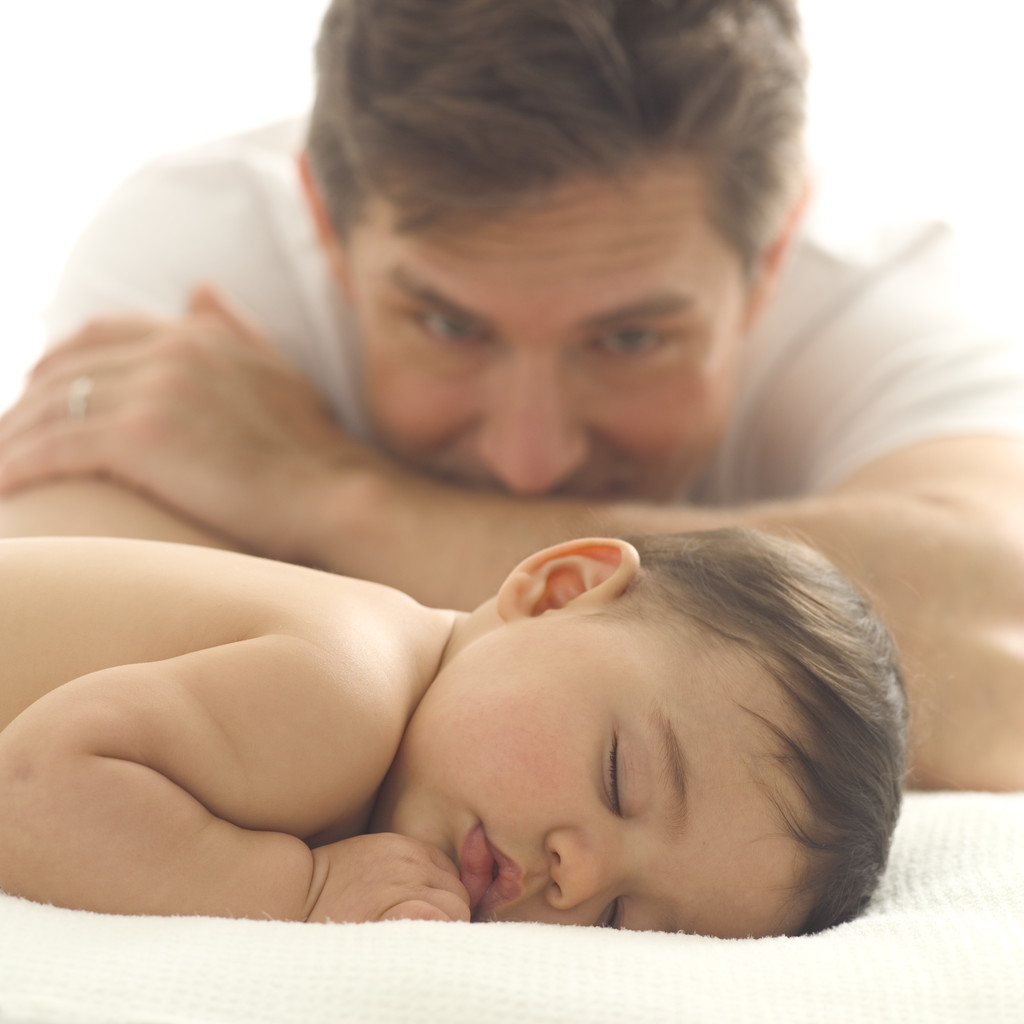 Not All Men Are Fathers
(1 Cor. 7:7,26,27, 32)  
(Barnabas, Paul, Timothy, Titus, Acts 20:4)
Whether you are married or not, or have children or not, we invite you to take on this challenge.
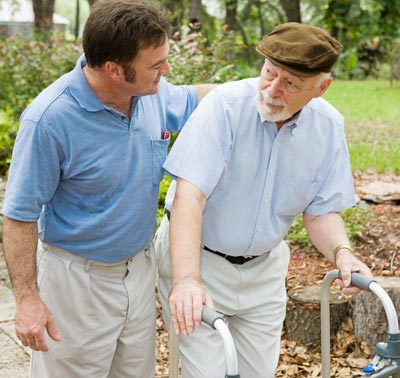 The Power of a Father
“Tell me about your dad.”
What does my dad really think about me?
Intentional fathering  (1 Timothy  5:4, 8)
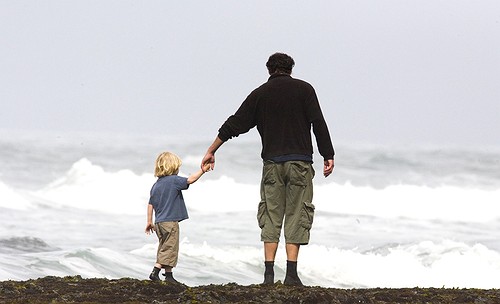 The Missing Piece
God cares for orphans  (James 1:27)
Debilitating Dads:
Divorce
Work
Entertainment
Media -  anti – fatherhood bias.  
Devil seeks to immobilize
Purpose of Fatherhood
God designed fathers to reveal and represent:
a loving Provider
a strong Protector
a truthful Leader
a respectable Authority
an intimate Friend
Rules without Relationship breed Rebellion
Purpose of Fatherhood
Teach your children to serve the family, parents, siblings, elderly.
Teach your children how to work and provide for themselves.
Don’t enable them as lazy and slothful.
If they won’t work – they don’t eat (2 Th. 3:10)
Purpose of Fatherhood
Your children want to know:
Who is God?  
Who am I?  
Am I loved?  
Do I have what it takes?  
What is my purpose in life?
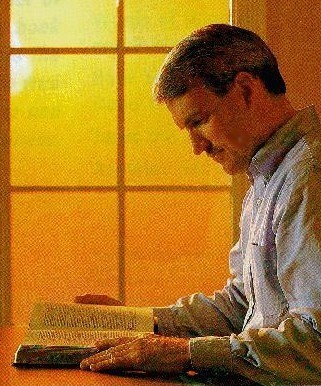 The Resolutions for Men
I DO solemnly resolve before God to take full responsibility for myself, my wife, and my children.
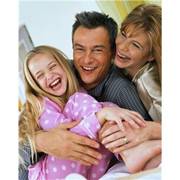 The Resolutions for Men
I WILL love them, protect them, serve them, and teach them the Word of God as the spiritual leader of my home.
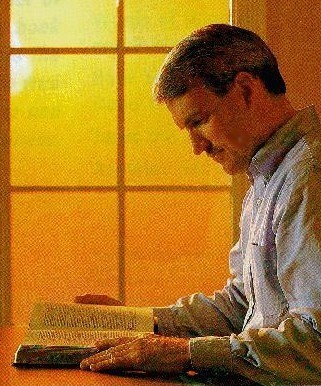 The Resolutions for Men
I WILL be faithful to my wife, to love and honor her, and be willing to lay down my life for her as Jesus Christ did for me.
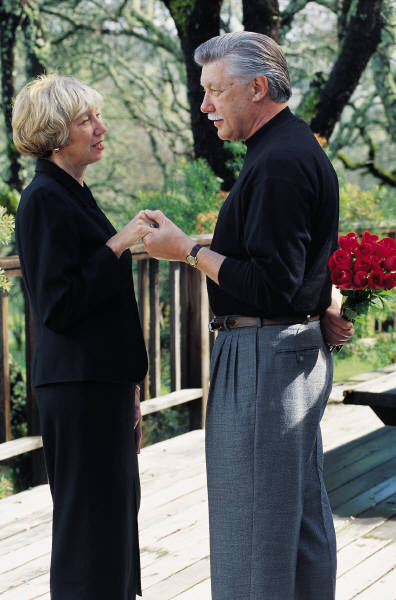 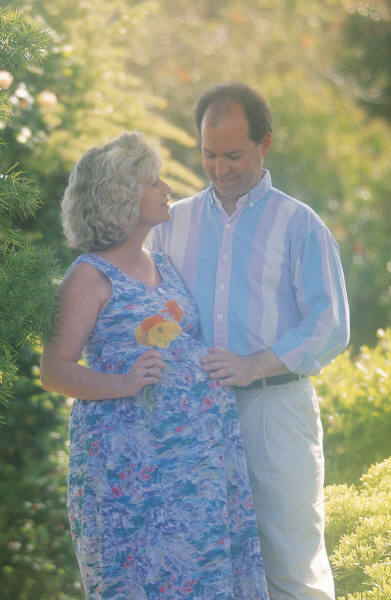 The Resolutions for Men
I WILL bless my children and teach them to love God with all of their hearts, all of their minds and all of their strength.
I WIL train them to honor authority and live responsibly.
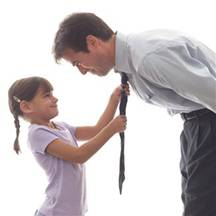 The Resolutions for Men
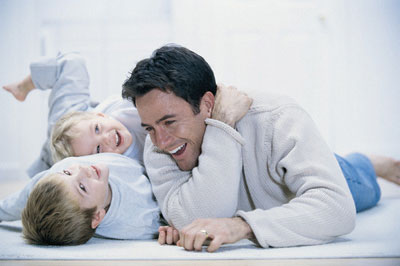 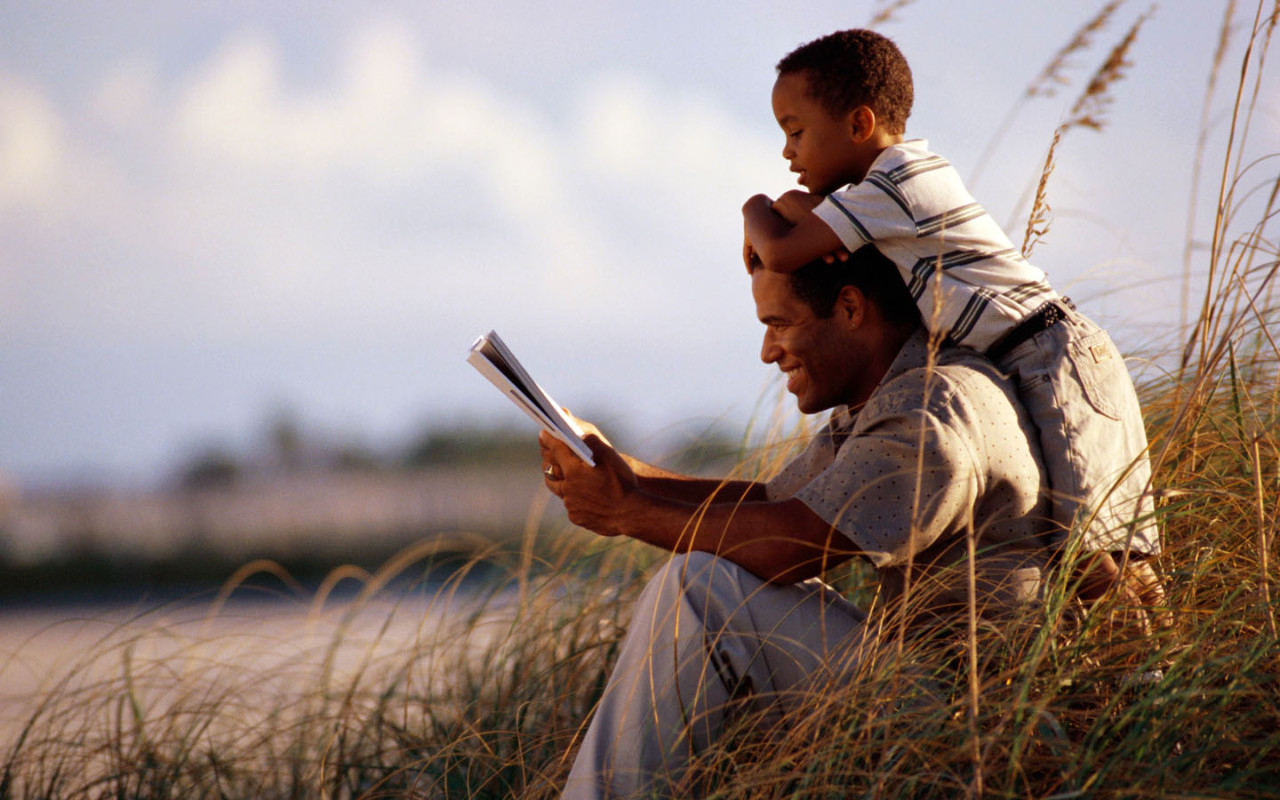 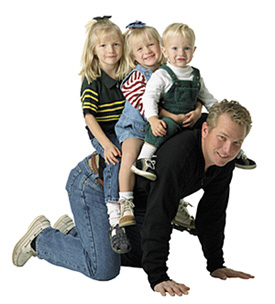 The Resolutions for Men
I WILL confront evil, pursue justice and love mercy.
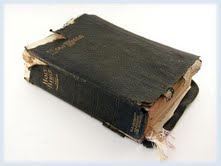 The Resolutions for Men
I WILL pray for others and treat them with kindness, respect, and compassion.
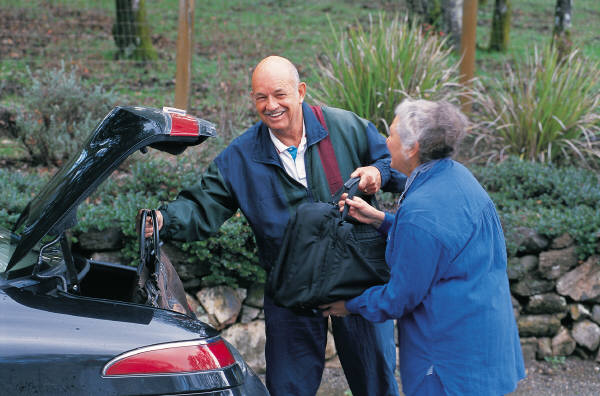 The Resolutions for Men
I WILL work diligently to provide for the needs of my family.
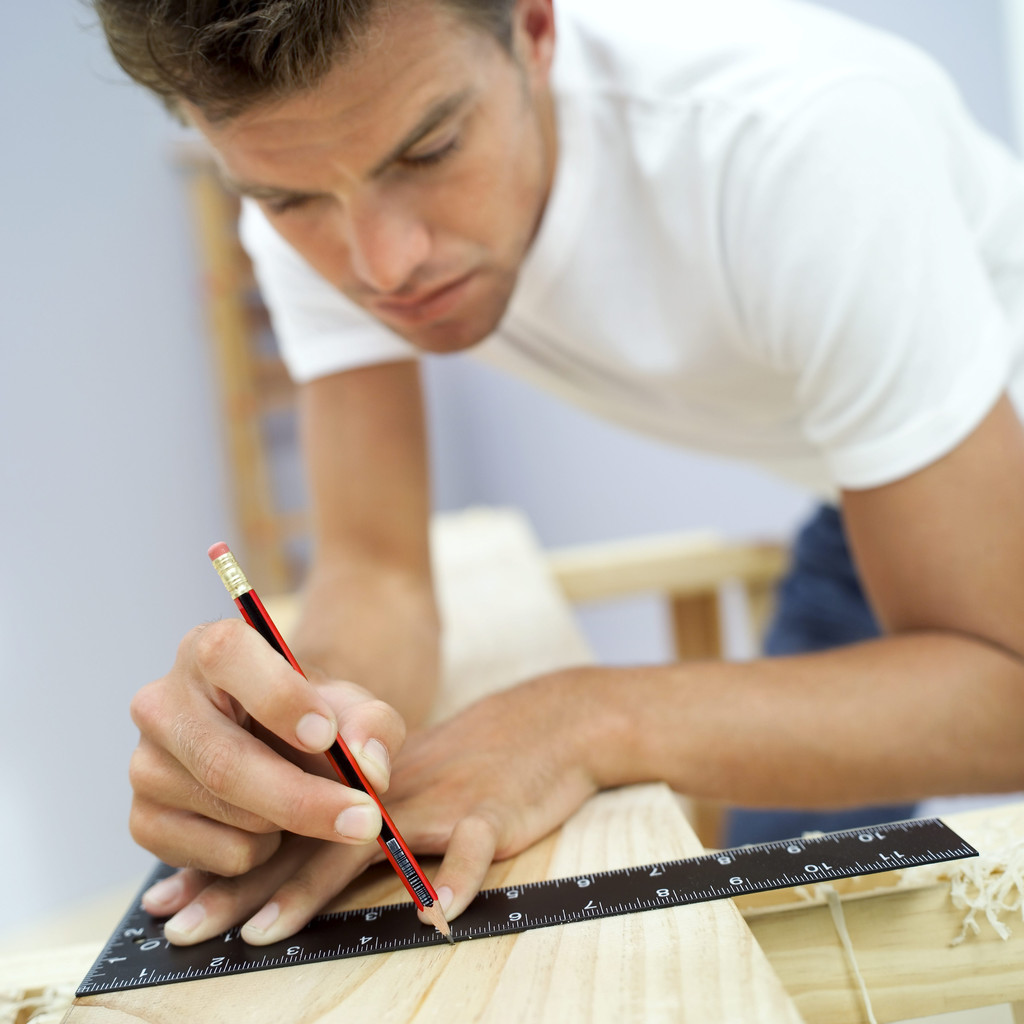 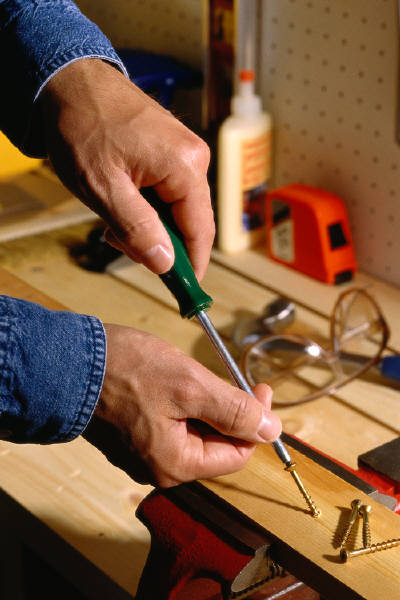 The Resolutions for Men
I WILL forgive those who have wronged me and reconcile with those I have wronged.


I WILL learn from my mistakes, repent of my sins, and walk with integrity as a man answerable to God.
The Resolutions for Men
I WILL seek to honor God, be faithful to His family the church, obey His Word and do His will.

I WILL courageously work with the strength God provides to fulfill this resolution for the rest of my life and for His glory.
The Resolutions for Men
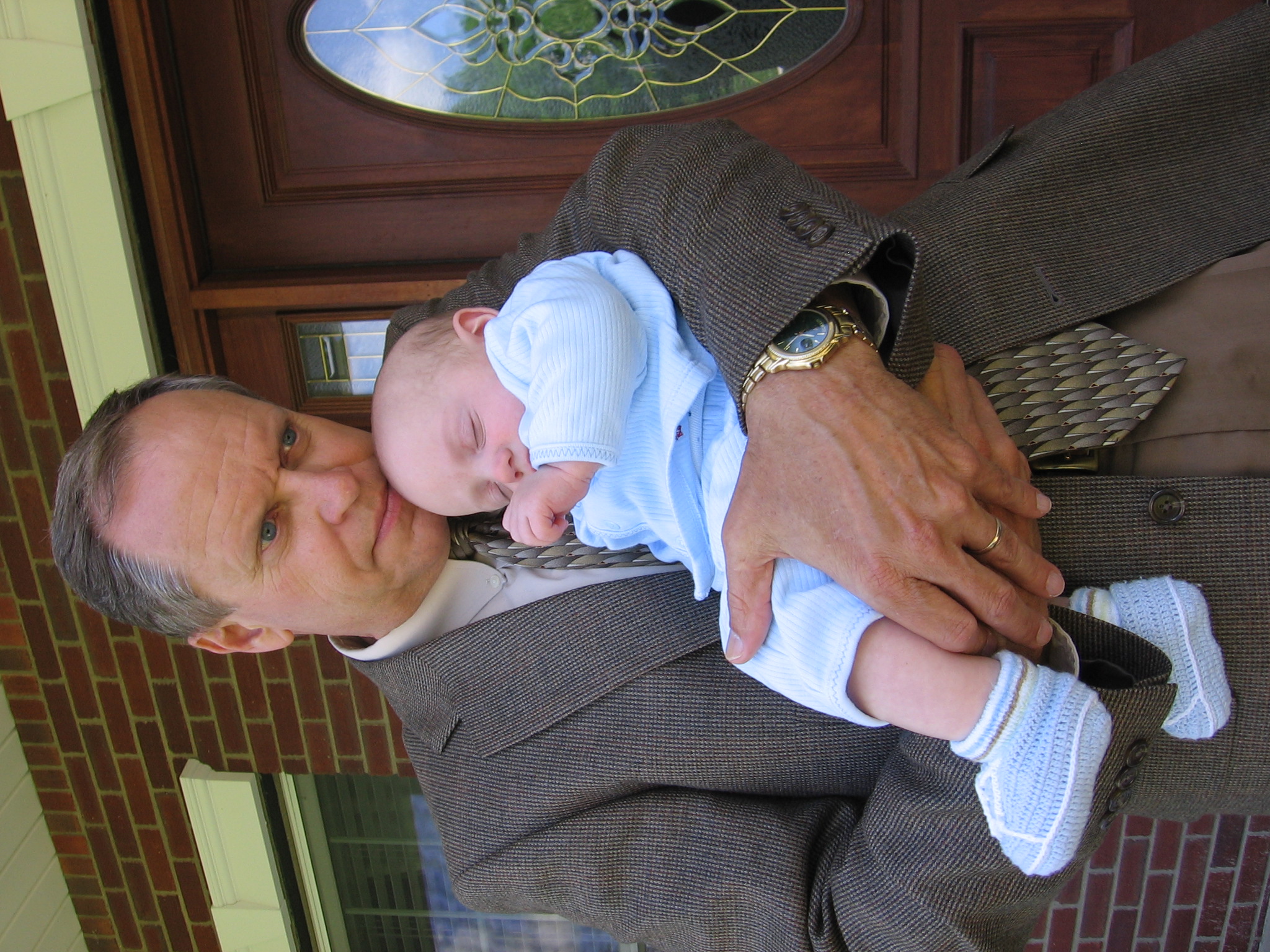 Falling Asleep at the Wheel
Will You Resolve?
(Malachi 4:6) “He will turn the hearts of the fathers to their children, and the hearts of the children to their fathers; or else I will come and strike the land with a curse."
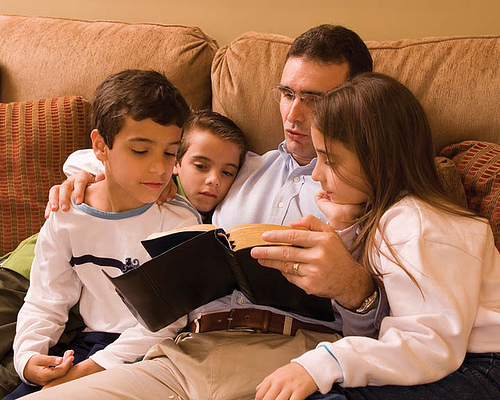 Will You Resolve?
Who will teach my son and daughter to follow Christ?  
Who will provide for and protect my family?
Who will break the destructive patterns in my family’s history?
Who will pray for and bless my children?
Will your respond? “I will. I am their father.”